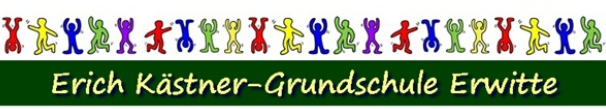 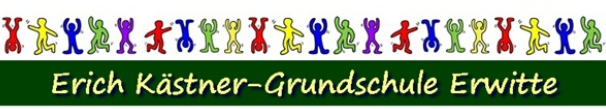 Schulsozialarbeit beinhaltet:
●Individuelle Unterstützung für Schülerinnen und 
  Schülern u.a.:
- bei Lernblockaden
- Konflikte/„Alleine sein und Mobbing“
●Mit Kleingruppen:
- Wie lösen wir Streitigkeiten mit Worten?
- Wie gehe ich mit Konflikten um?
- Wie helfen wir uns gegenseitig?
- Wie finde ich Freunde?
●Ausbildung der Streitschlichter:
 - Ausbildung der Streitschlichter in der 
   Streitschlichter AG
 - im 3. und 4. Schuljahr und Reflexion der             
    Streitschlichter
 - Arbeit in der AG
Büro Schulsozialarbeit 
(blaue Hinweisschilder zeigen den Weg)
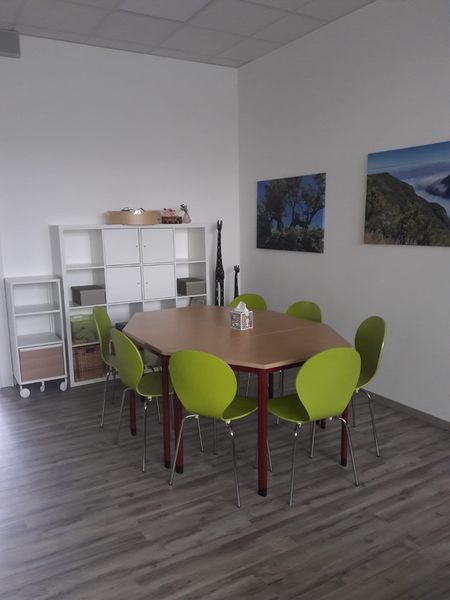 ●Individuelle Beratung  für Eltern:
zu Themen, wie: 
- Individuelle Situation des Kindes
- Familie
- Vernetzung zu anderen Institutionen 
- Sanfter Übergang zur weiterführenden Schule
Die Beratungsgespräche sind vertraulich
●Mit Schulklassen:
- Klassenklima und soziales Kompetenztraining
  durch spielerische Übungen zum sozialen Lernen
●Projektarbeit:
AG Starke Mädchen
AG Starke Jungen
- zum Thema Medien (4. Schuljahr und nach Bedarf)
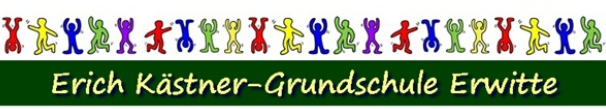 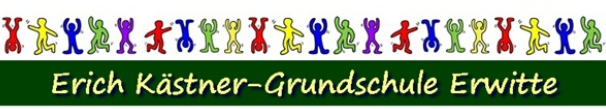 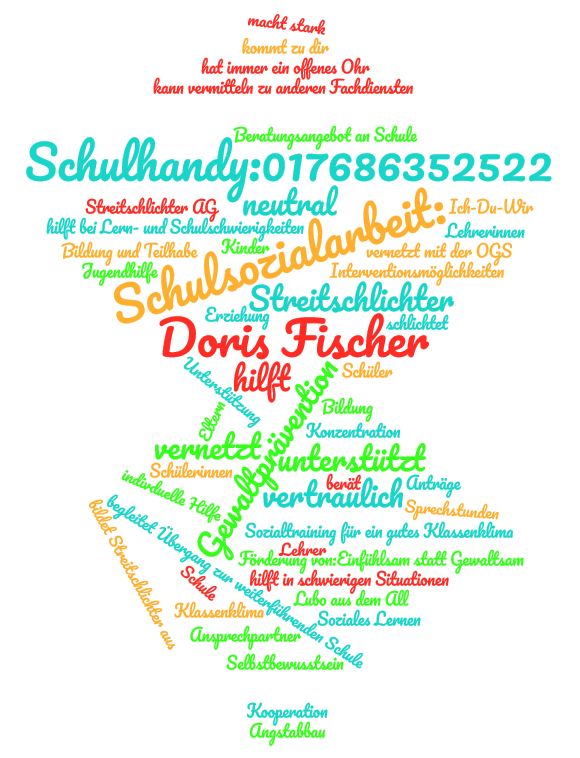 Schulsozialarbeit
Doris Fischer
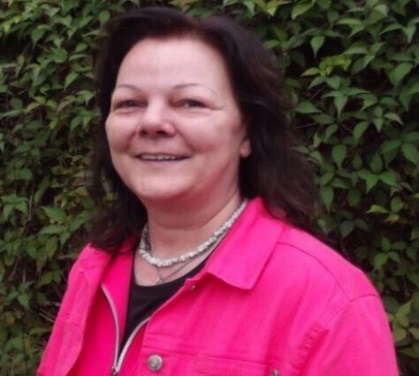 Für Schüler/innen und für Sie da:
●Büro Schulsozialarbeit
●Schulhandy: 0176 86352522
●Über das Sekretariat: 02943 2996
●Email: Fischer@grundschule-erwitte.de
Zusatzqualifikationen:
Deeskalationstrainerin (GAV)
Mobbingbeauftragte an Schulen (ASB)
Coach (DGfC); Lerncoach; Elterncoach
Kinderschutz Fachkraft (IJOS)